EnviroSlides
By team GeoLearn
Samuel Prasse, Kaitlyn Grubb, Tyler Pehringer, Joshus Tenakhongva
Introduction
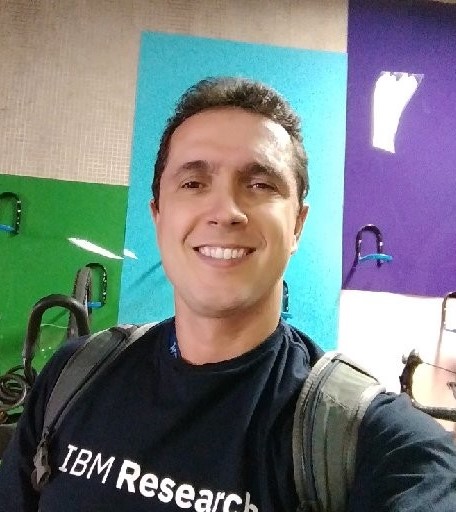 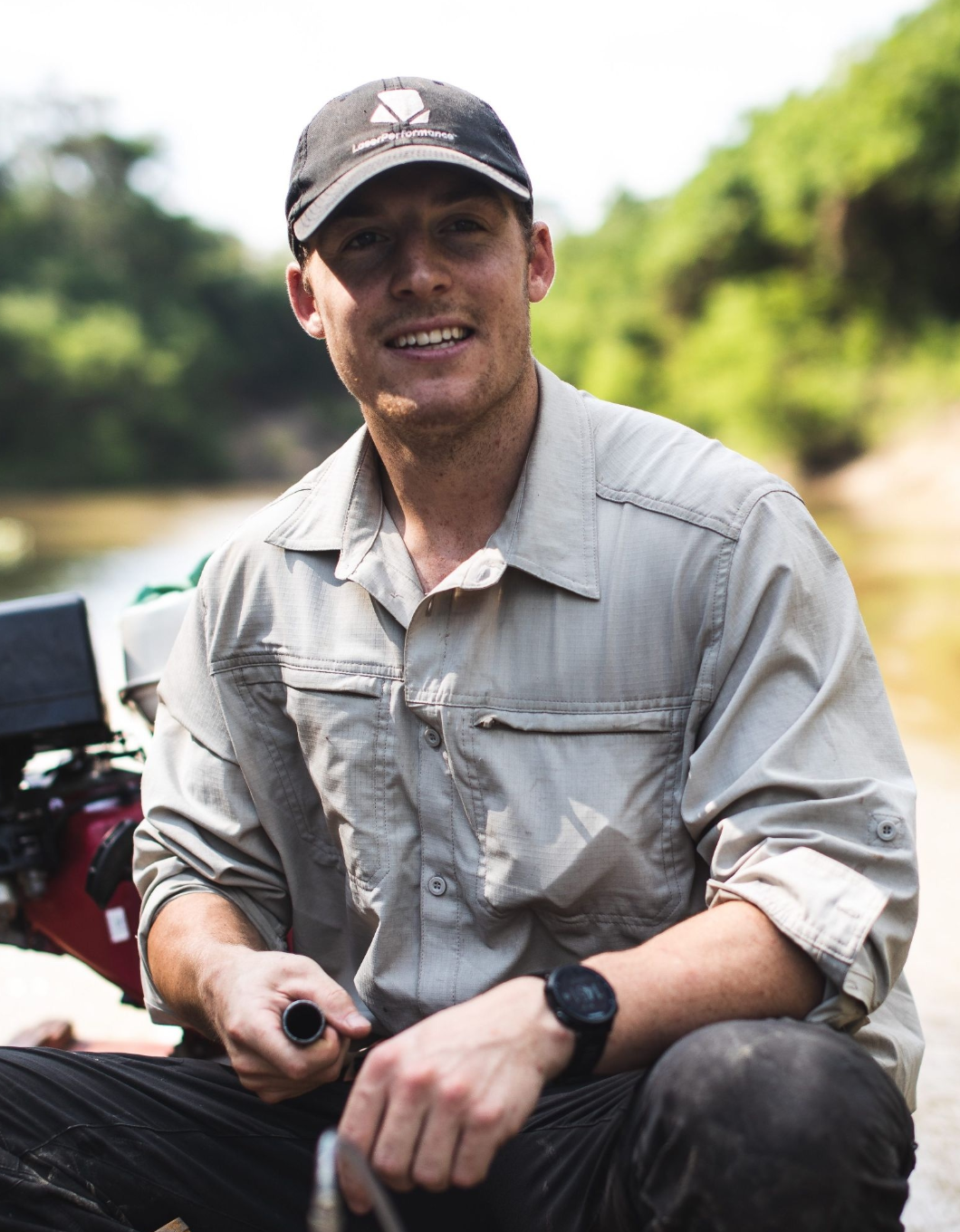 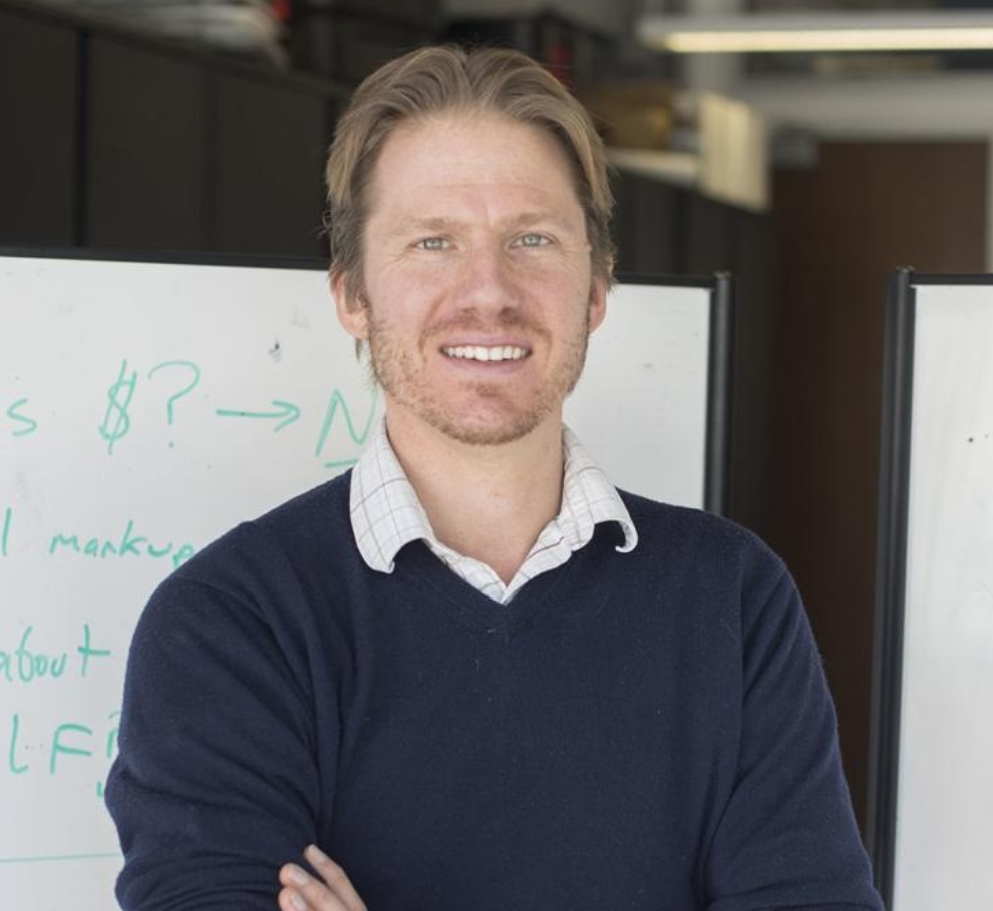 Dr. Chris Doughty
Andrew “Roo” Abraham
Fabio Santos
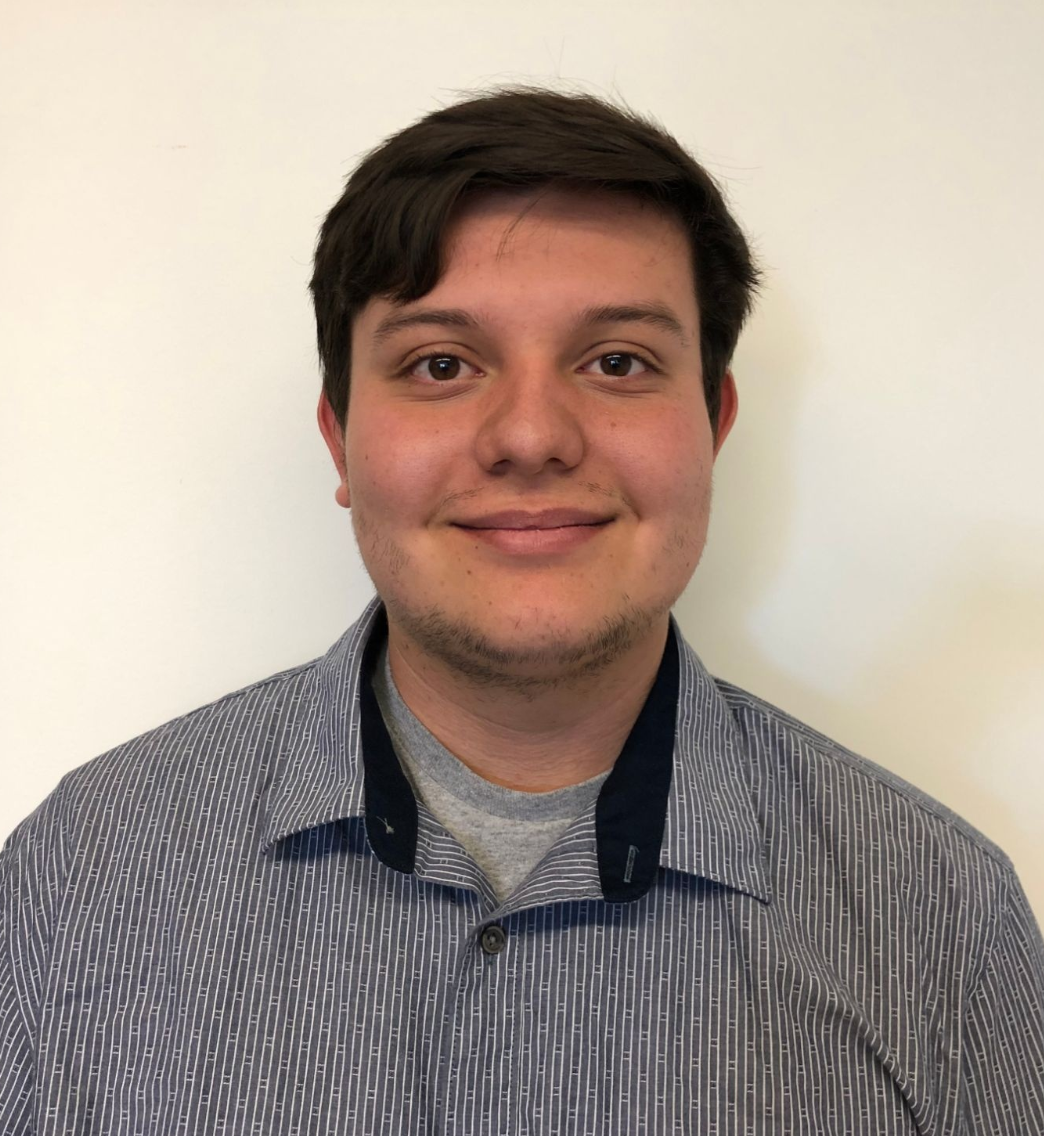 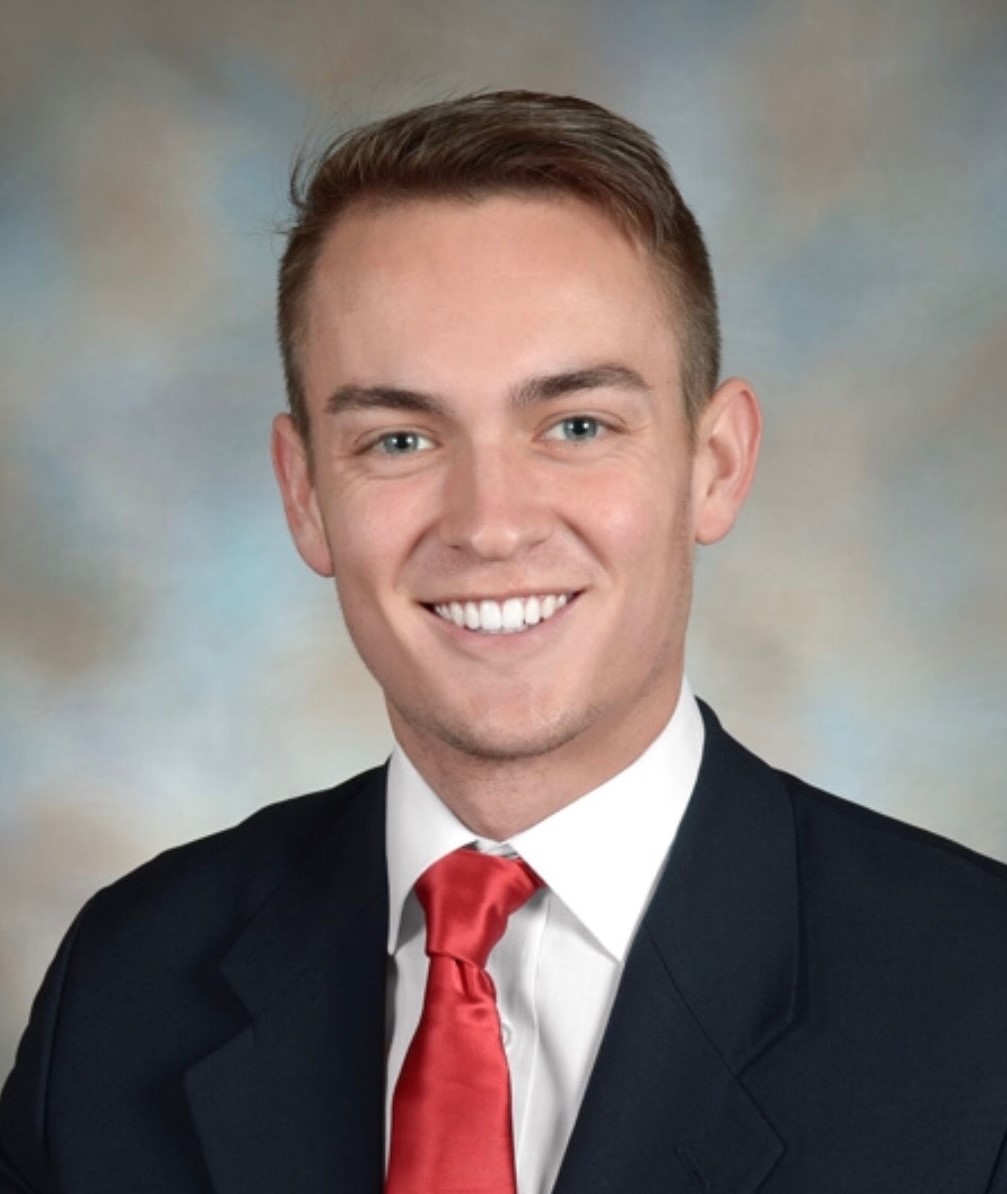 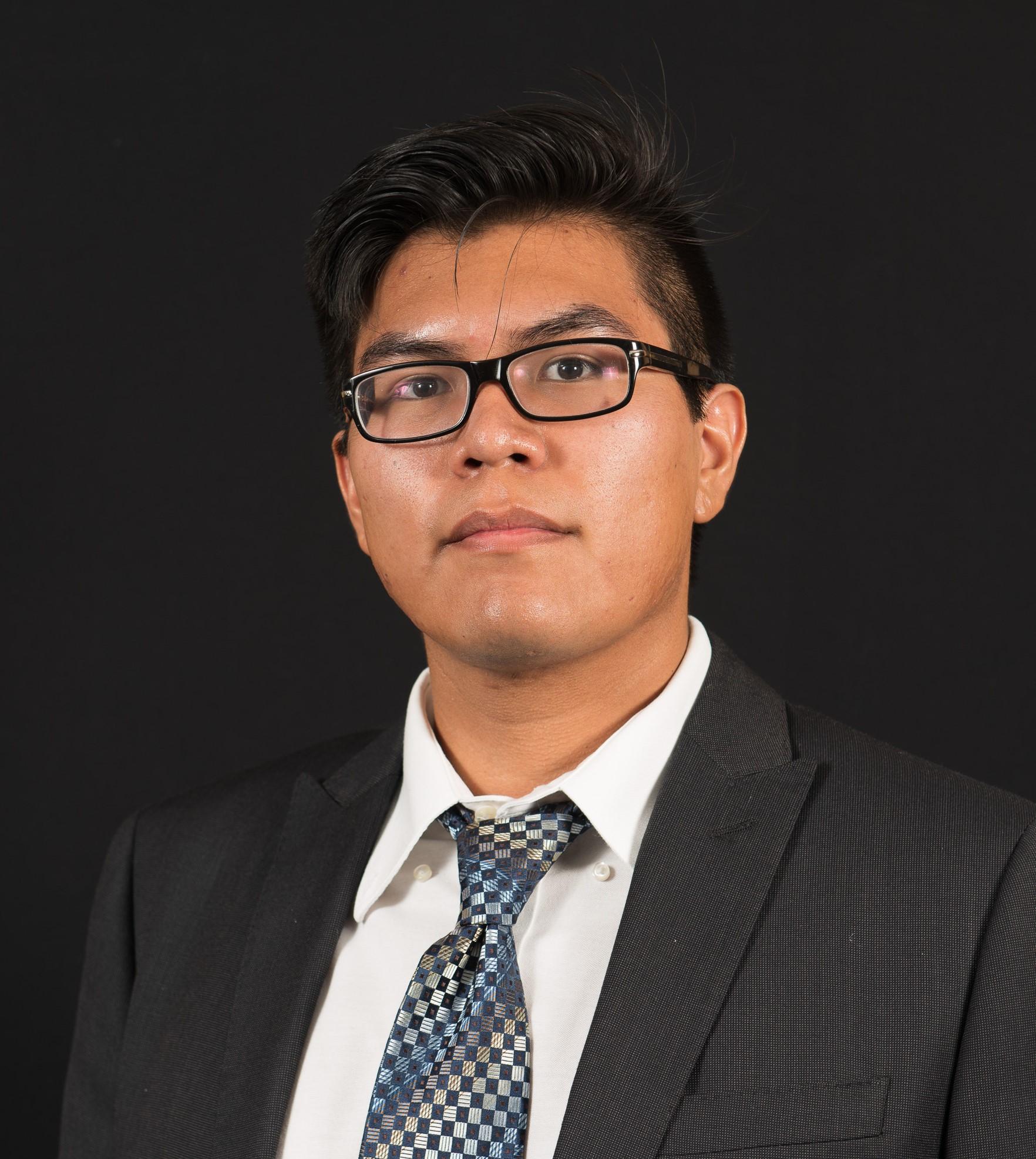 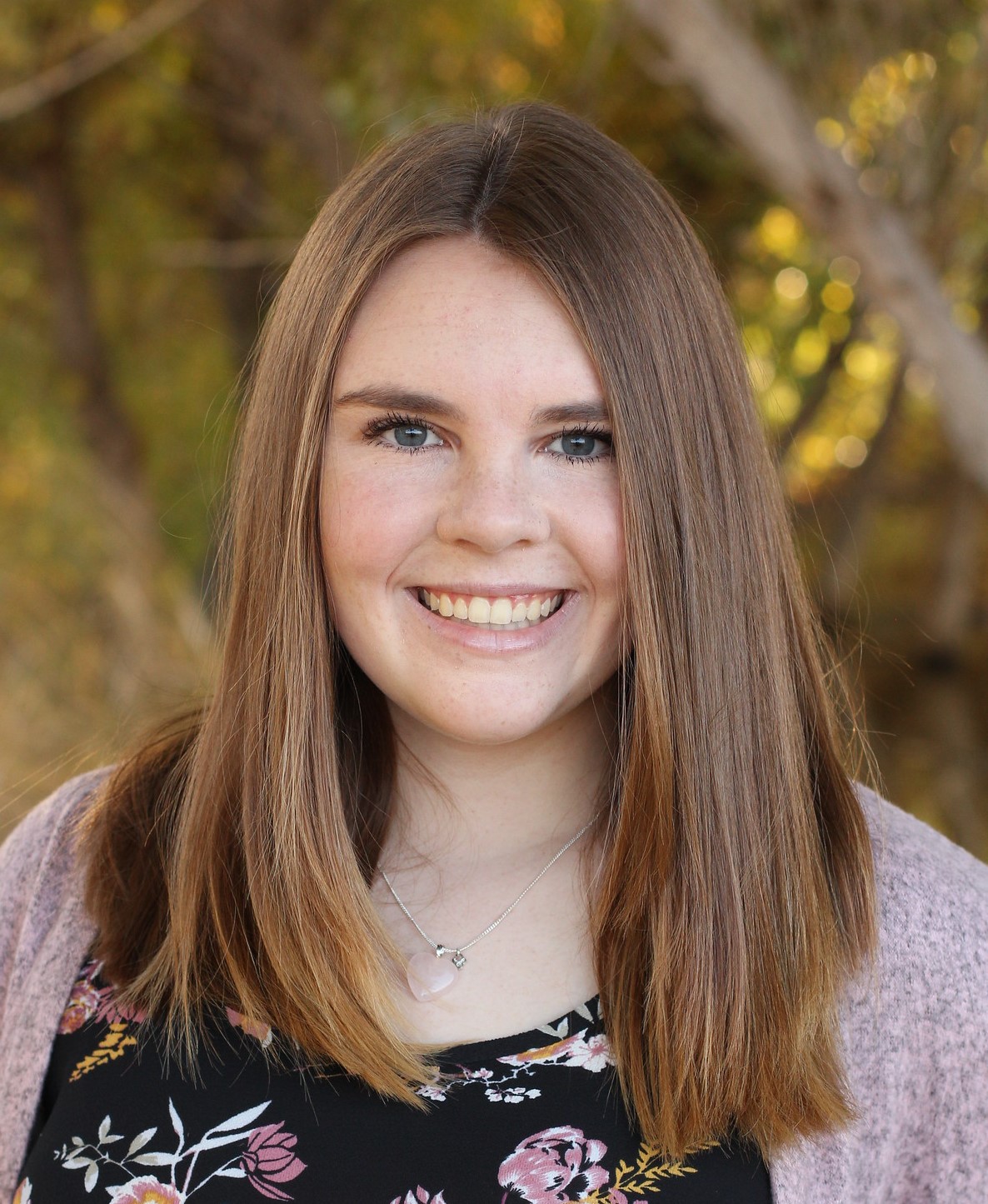 Team Lead
Team Architect
Team Writer
Team Editor
Problem Statement
Regionally Specific
Accessibility
Problem Statement - Business Area
What do people need?
Building a link between science and education
Accessible science for those who are not specialists
Problem Statement - The Sector
1.9 Billion Children in the world
55% of Americans chose the Environment as a top priority
https://www.pewresearch.org/fact-tank/2017/04/20/for-earth-day-heres-how-americans-view-environmental-issues/
https://ourworldindata.org/primary-and-secondary-education
Problem Statement - The Sponsor
Dr. Doughty and Roo Abraham
Doughty Lab research aims to understand:
Animals
Ecosystems
Human impact
Problem Statement - Some Data
Google Earth Engine gives us access to Petabytes of data
Kids WANT this data
We have the tool to give it to them
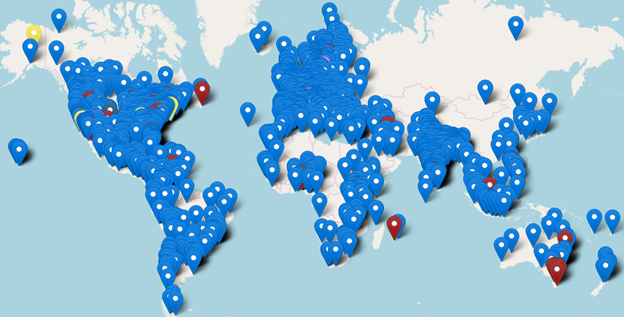 https://www.fridaysforfuture.org/statistics/map
Problem Statement - A closer look
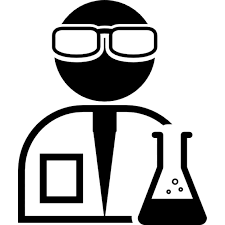 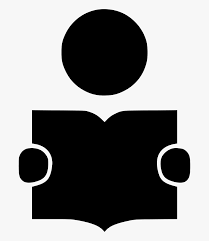 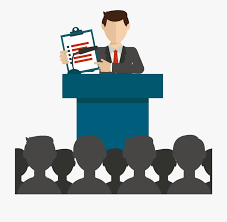 Solution Overview
A web application that generates presentations.
Presentations are based on environmental information.
Presentations will have information automatically placed onto the slides.
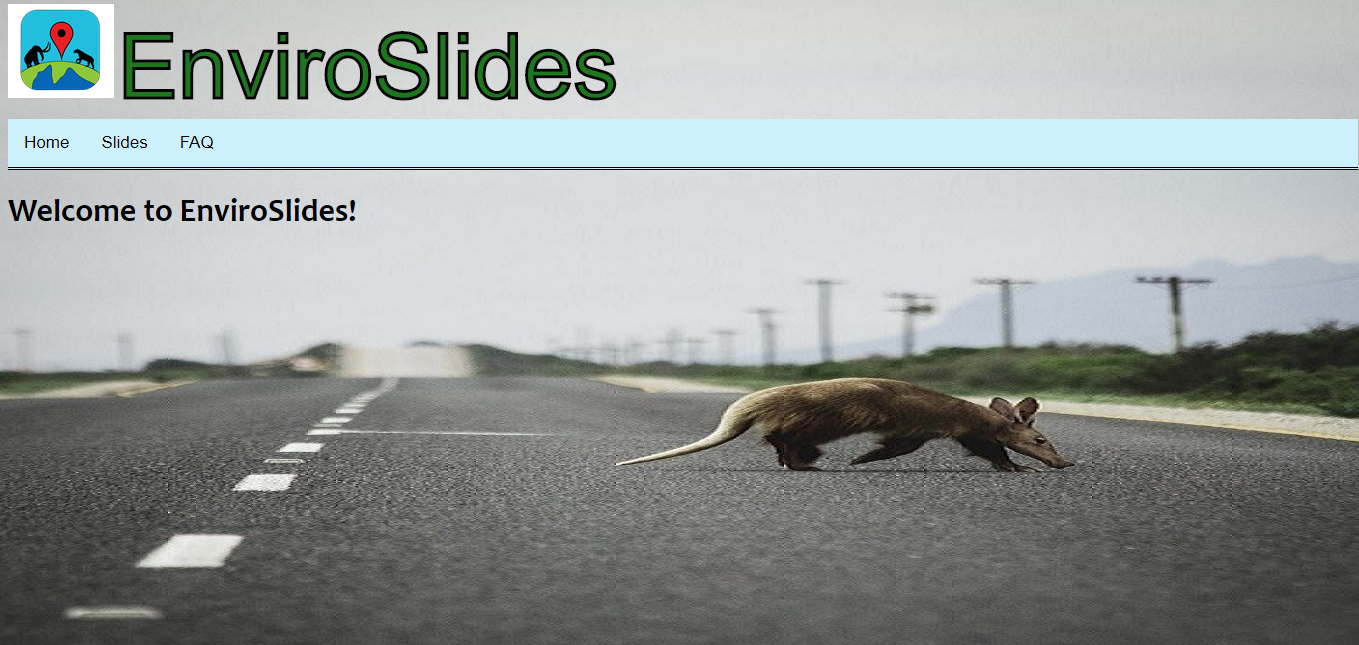 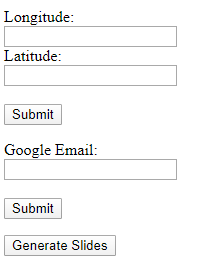 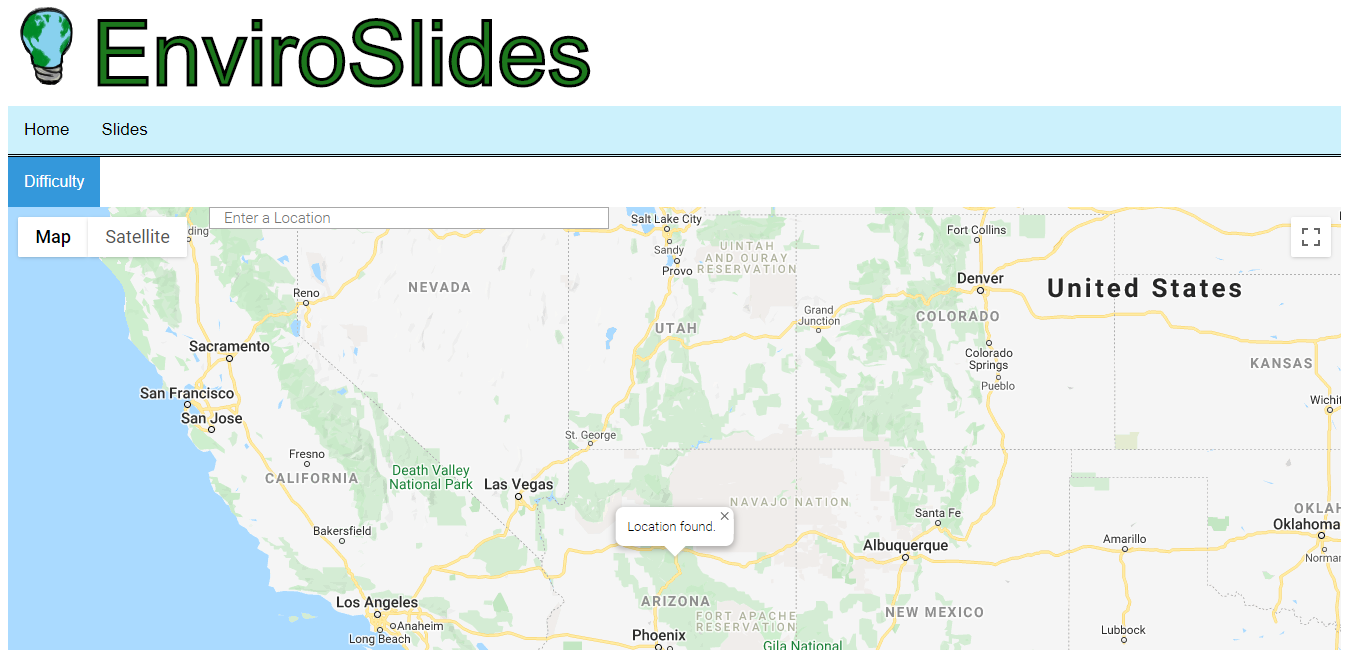 Key Requirements
Generate slides based on location
Develop interactive pages to accompany the slides
Slides must grab info automatically
Slides must save to users Google Drive
Slides must format info properly
Requirements - Generate a Slide Show Based on Location
Get info - location, subject, and difficulty
Get slide data  based on location, subject, and difficulty
Put information into a slide
Deliver slide to user
Requirements: Performance
Accessibility
Web app must be available from home
Slide Generation Time
Slides must be generated in a reasonable time period
User interface
Easy to navigate
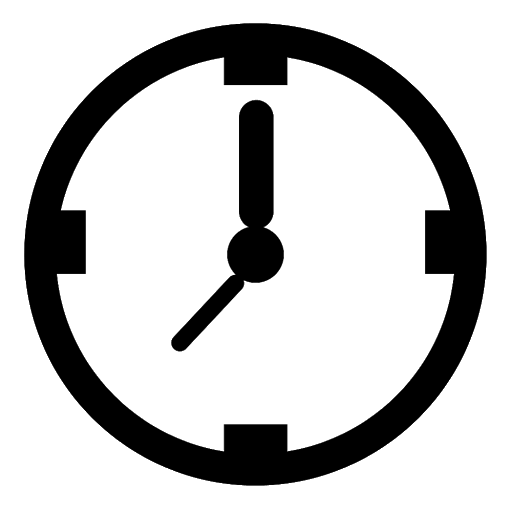 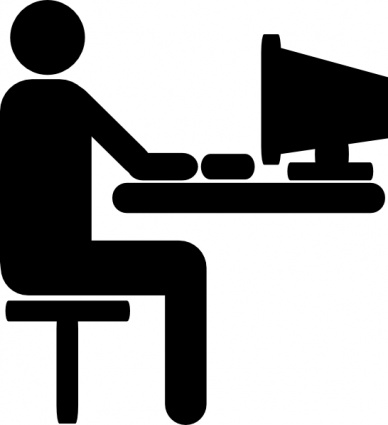 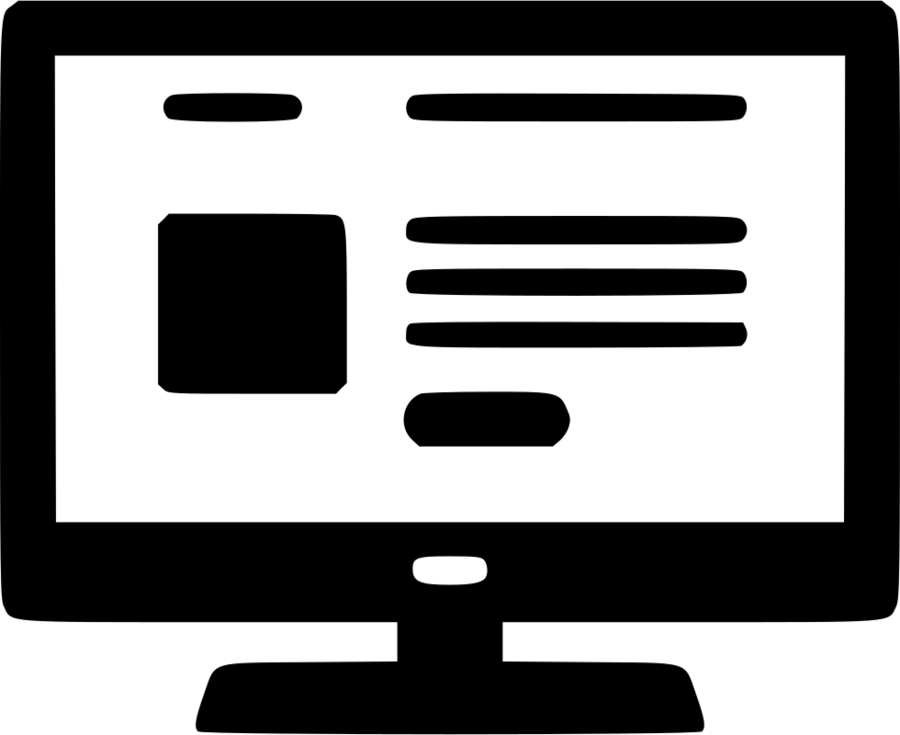 Implementation and Architecture
Implementation
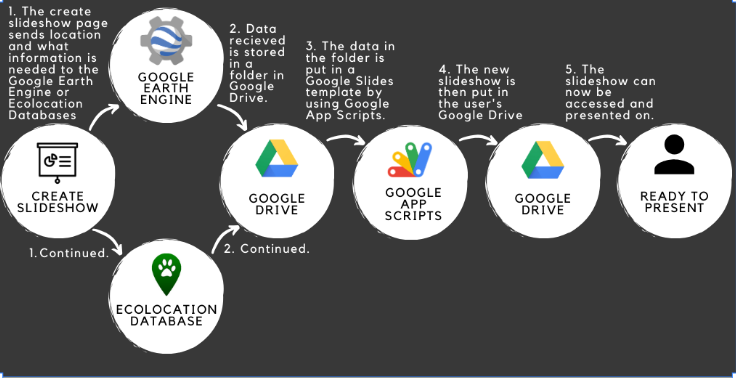 Our Form gathers information to generate slides.
Primary Tool
Input: User input into a form
School Name
Location
Presentation Type
Difficulty
Google Account
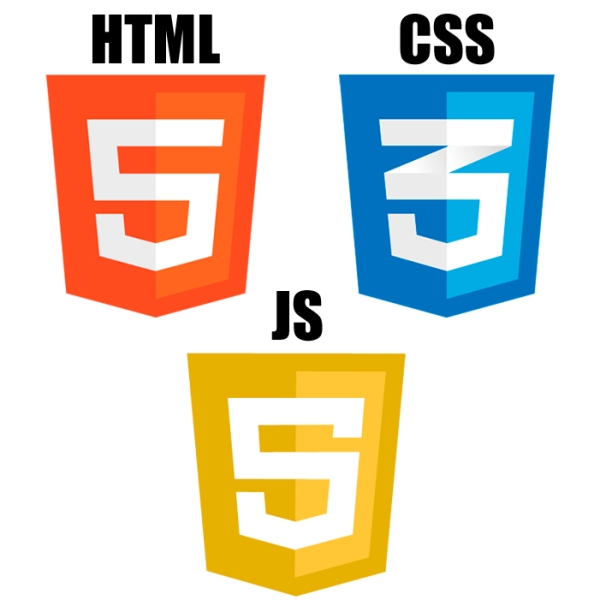 Output: The form inputs get sent as strings as inputs for what data to gather in the next steps
Primary Tool
Input: location
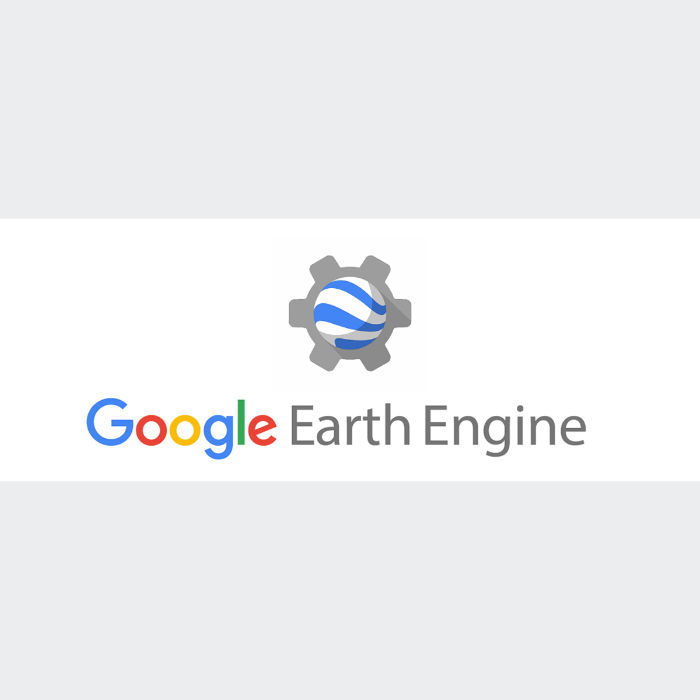 Output: Videos, charts, and data points uploaded to the Geolearn Google Drive
Data is collected from the two databases depending on the location/type/difficulty.
Primary Tool
Input: location
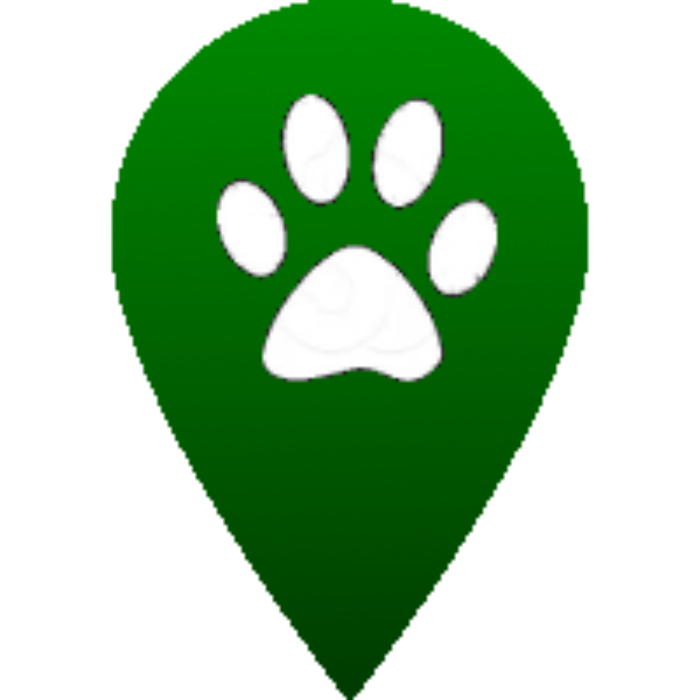 Output: Data and pictures uploaded to the Geolearn Google Drive
The Google Drive Stores
Input: The Google App Scripts use the data stored in the folder. Also input is the type, difficulty, school name, and user email.
Primary Tool
A folder including data gathered from the previous step
Presentation templates
Google App Scripts
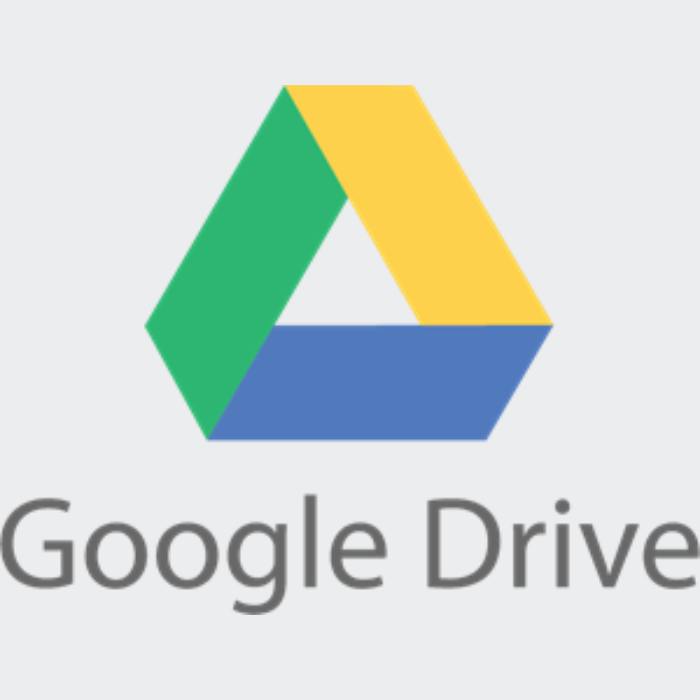 Output: The finished presentation is transferred ownership to the Google Account provided from the form.
How do all These Tools Interact
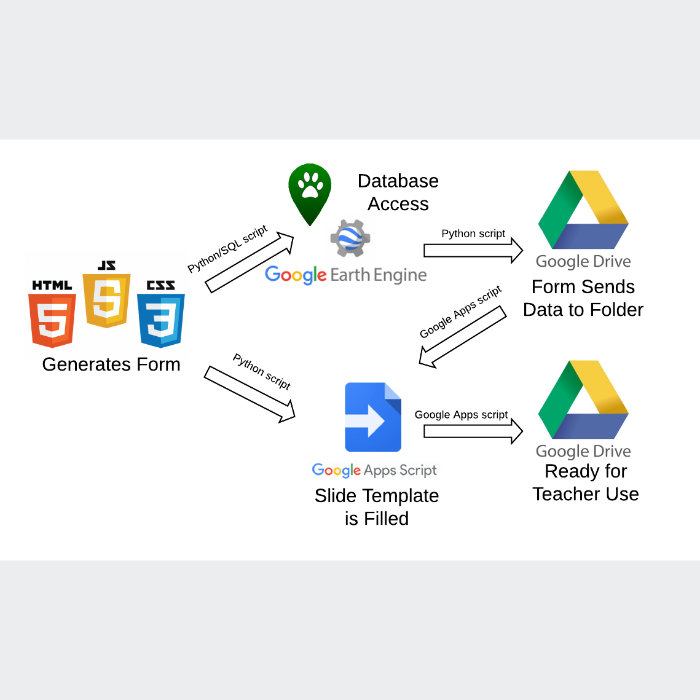 Prototype Review
Landing Page
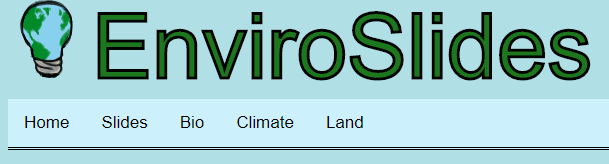 Prototype Review
Slides Page
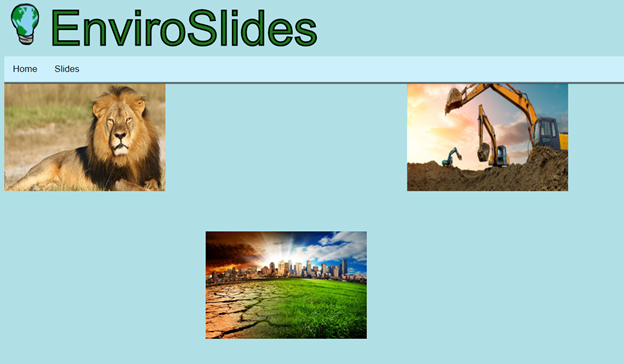 Prototype Review
Biodiversity Page
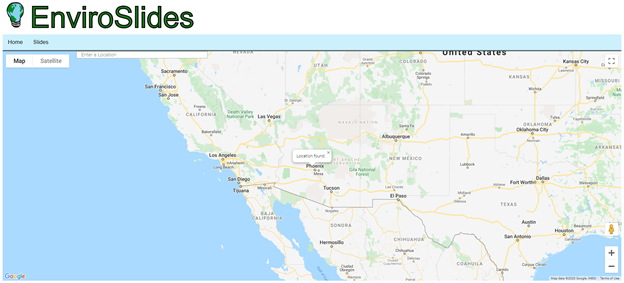 Prototype Review
Biodiversity Page continued
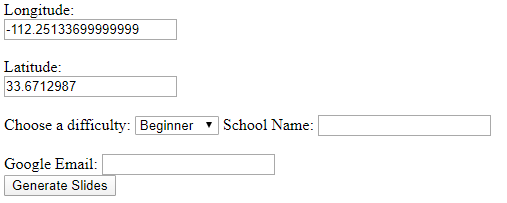 Prototype Review
User’s Gmail Account
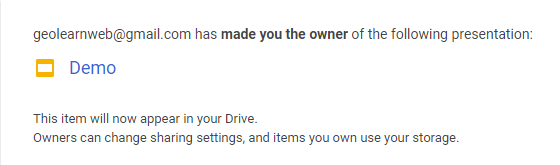 Prototype Review
Biodiversity Basic Presentation
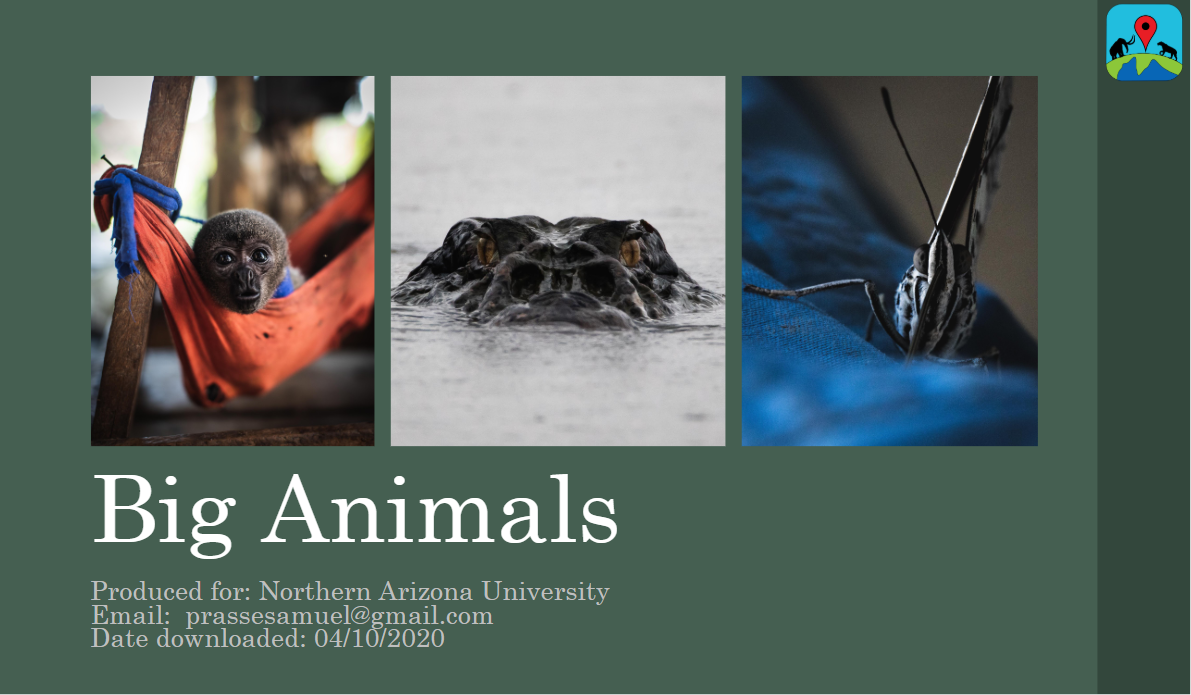 Prototype Review
Biodiversity Basic Presentation Content
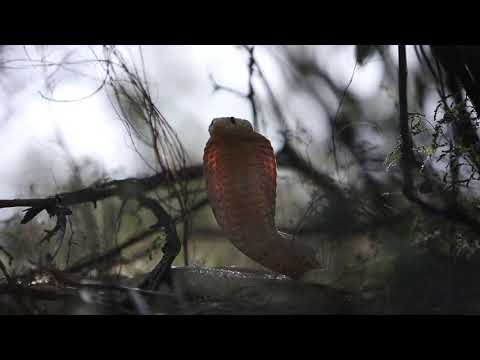 Prototype Review
Biodiversity Basic Presentation Content continued
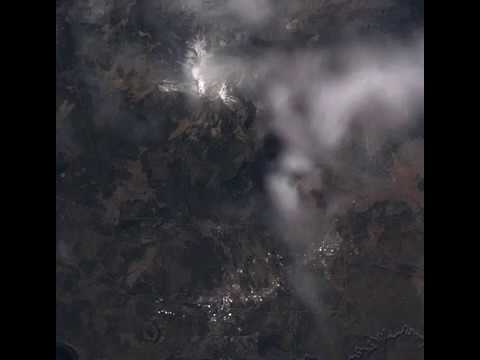 Prototype Review
Biodiversity Basic Presentation Content continued
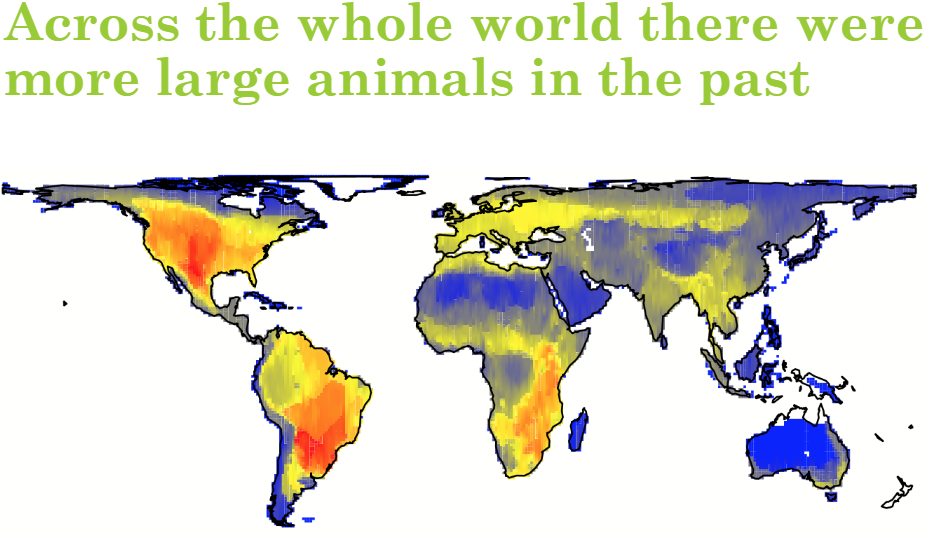 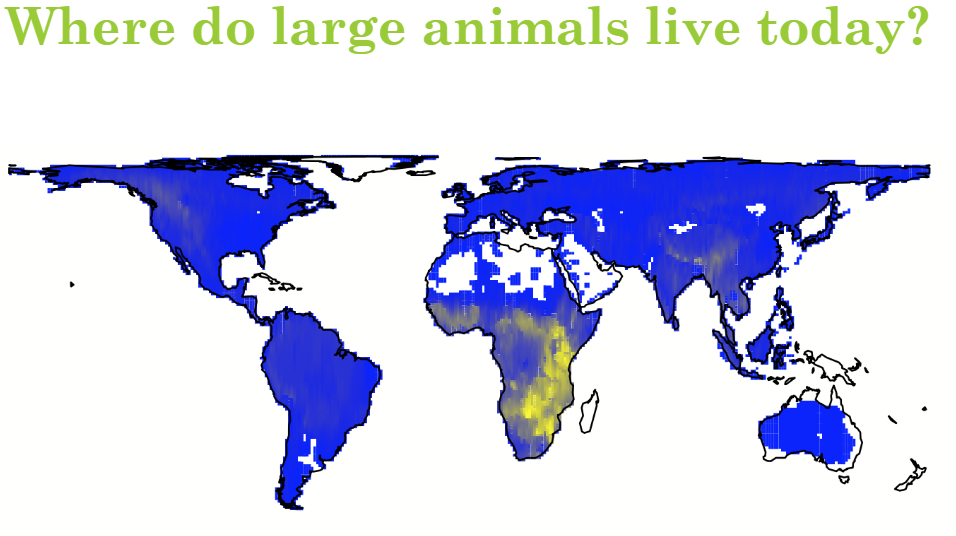 Challenges and Resolutions
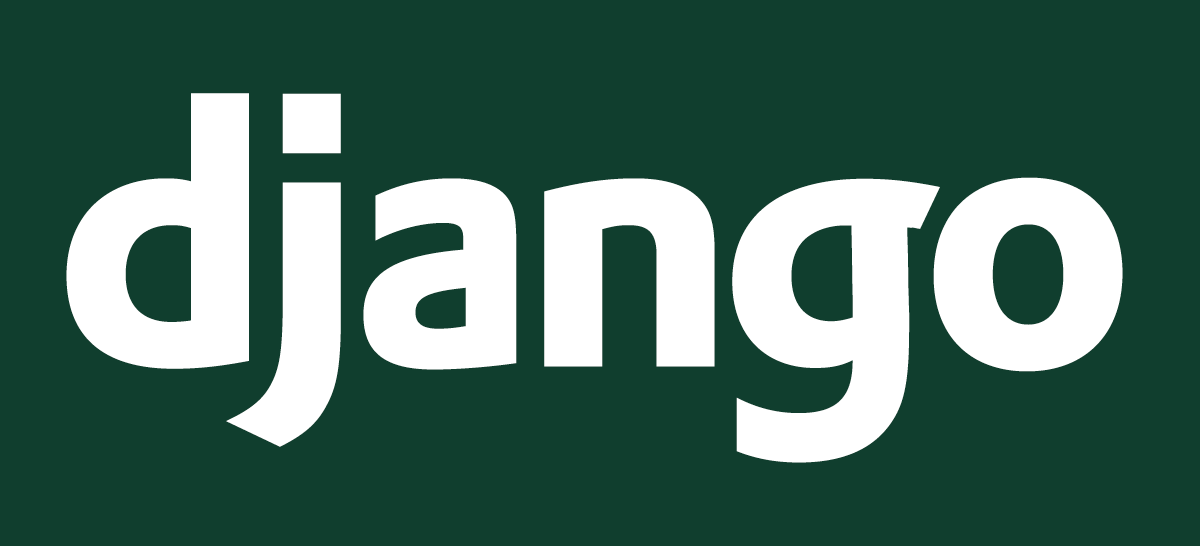 Slides and Database info do not match up.
Restructured scripts.
Trying to keep the main server up.
Updated django framework.
Image Handling issues.
New algorithm created.
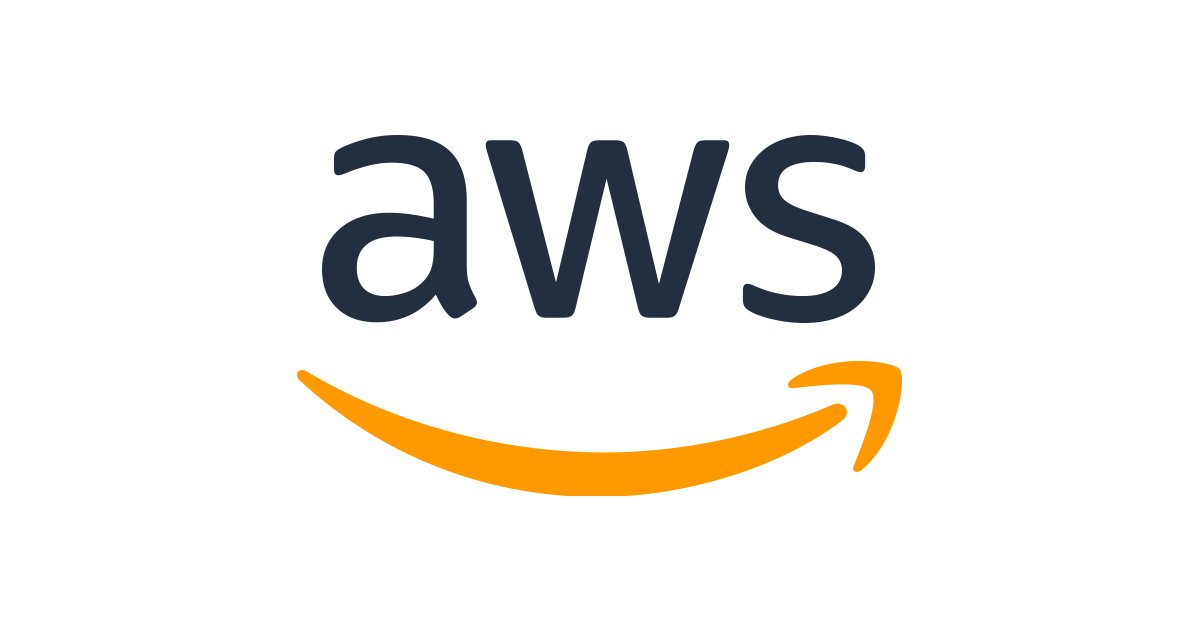 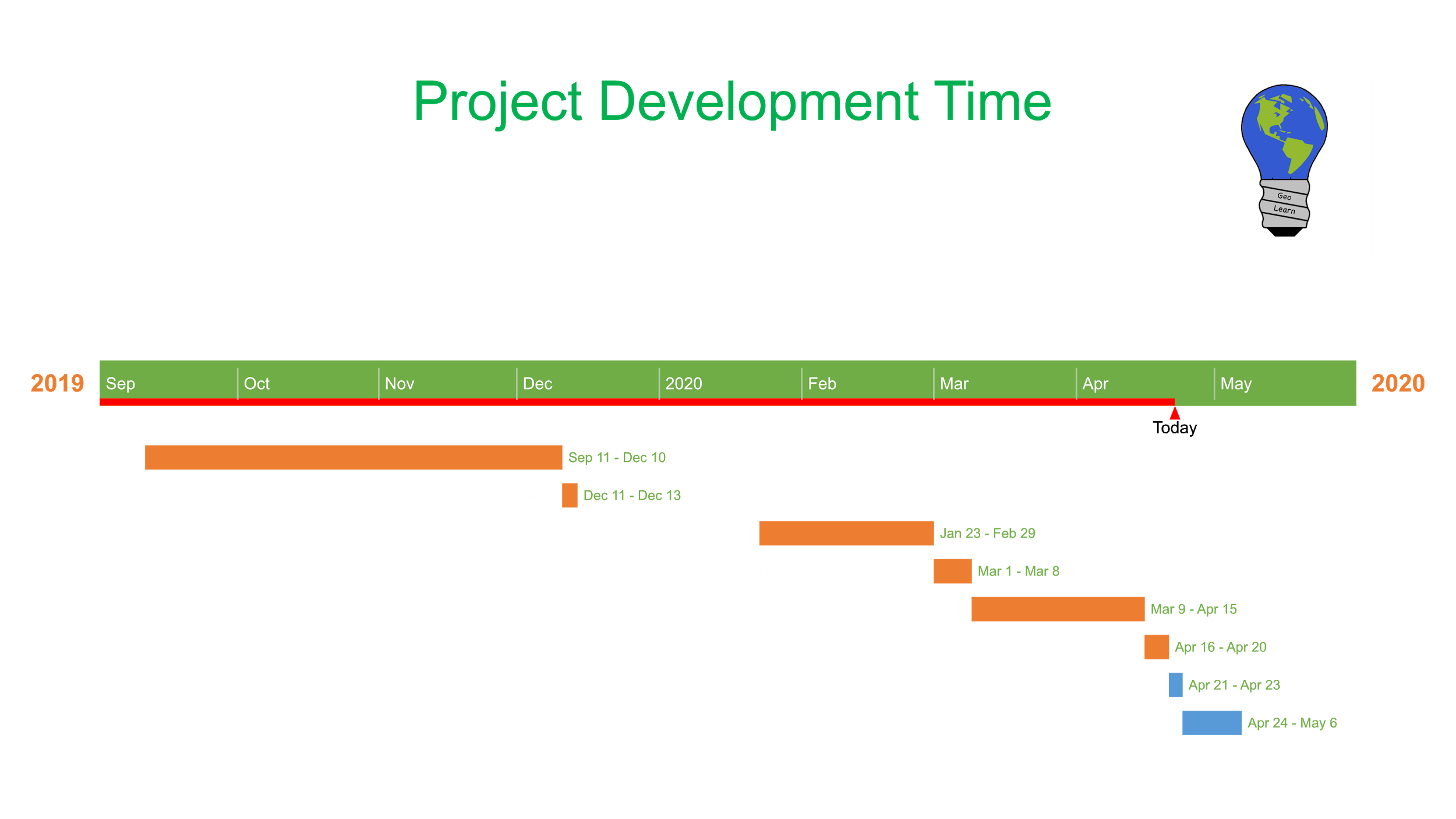 Schedule
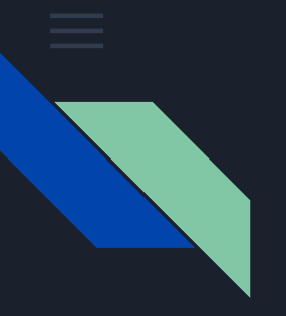 Testing Plan
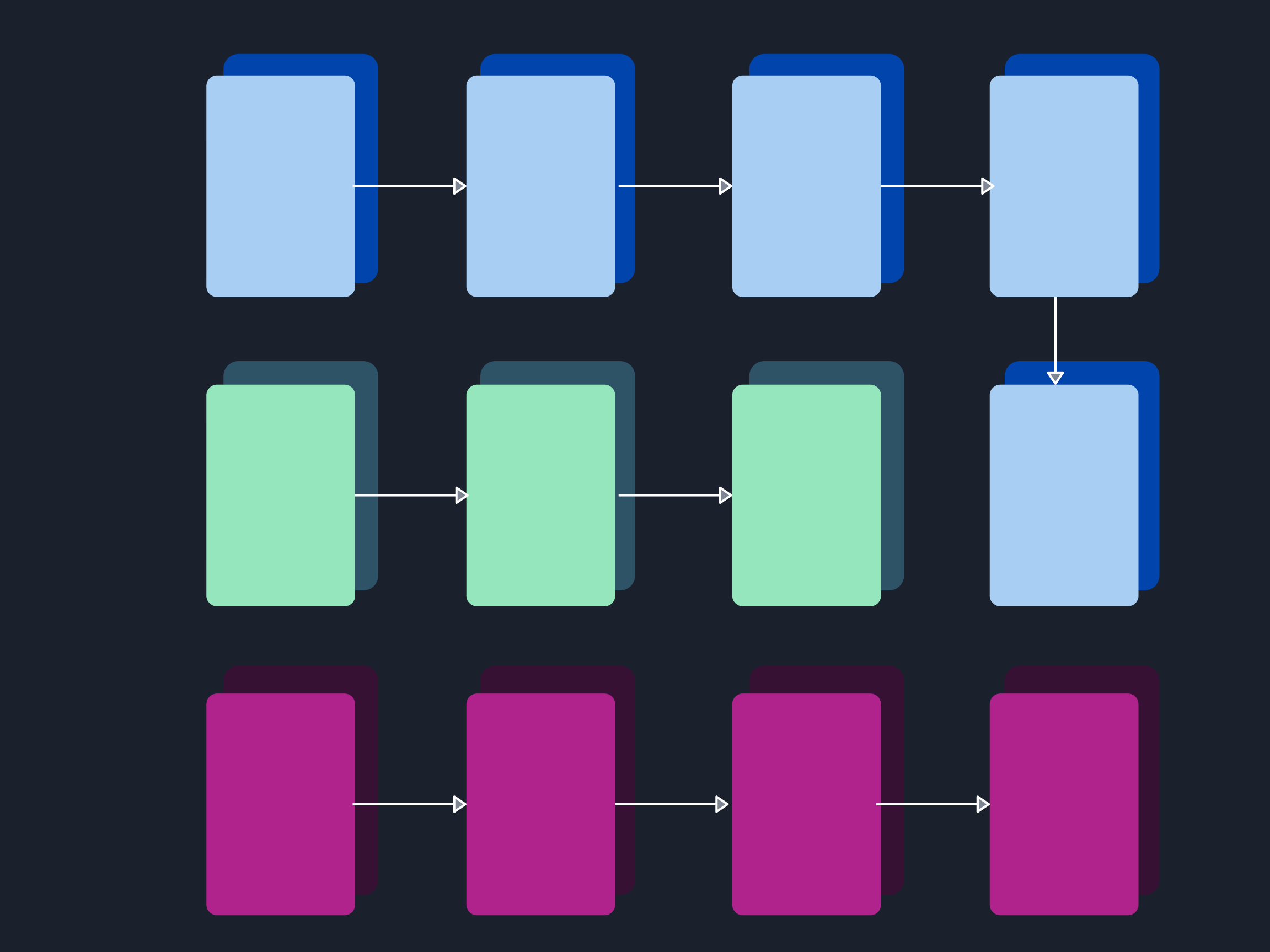 Unit 
Testing
Testing 
Data 
Scripts
Testing 
Individual
Slides
Testing 
Website
Scripts
To
Slides
Front-
End
Scripts
Testing 
Server
Integration
Testing
Remote 
And 
In-person
Tests
Usability 
Testing
Combined
Moderation 
Tests
Assessment 
Testing
Conclusion
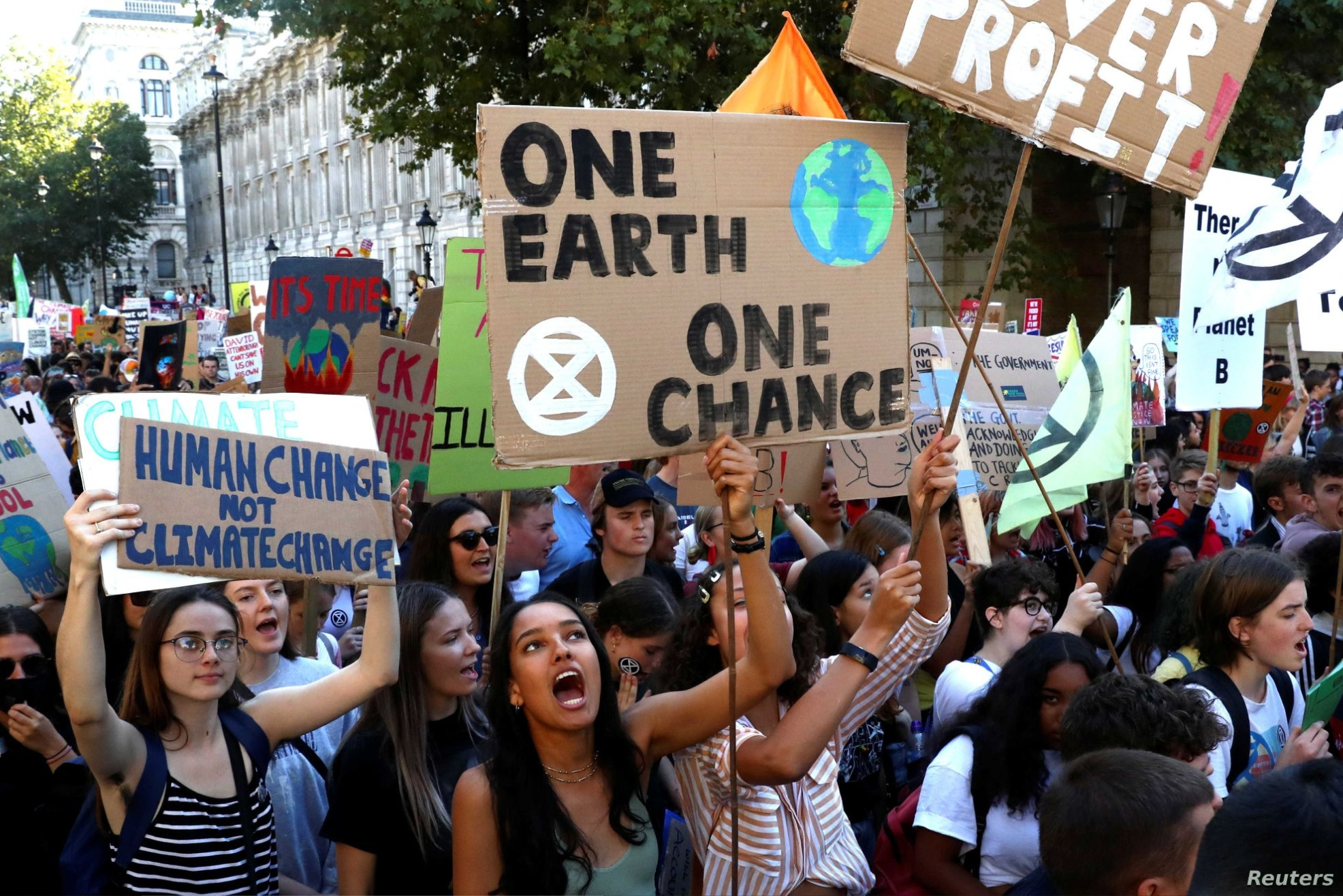 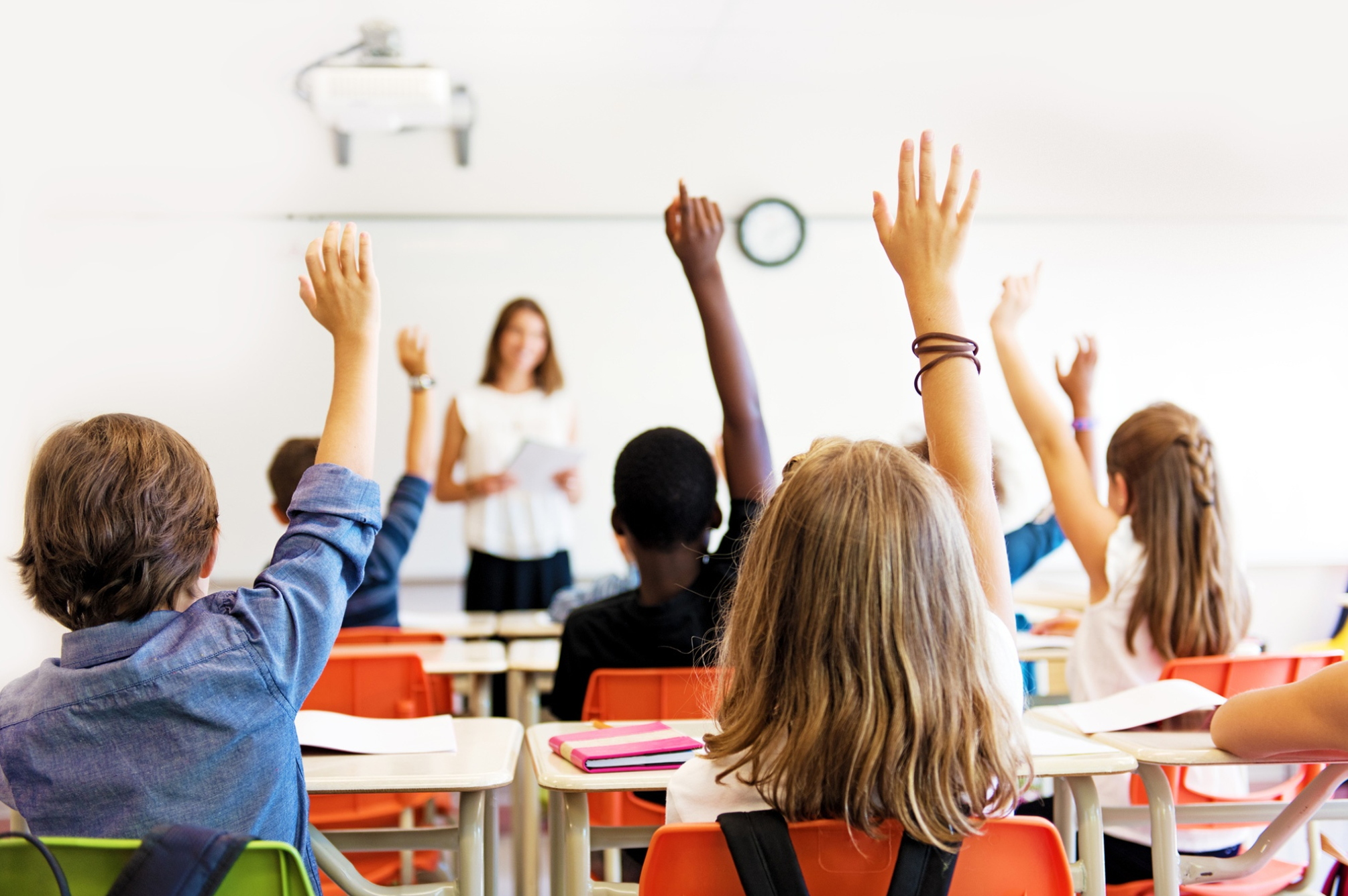 Helping educate people
Key Problems
Future Development